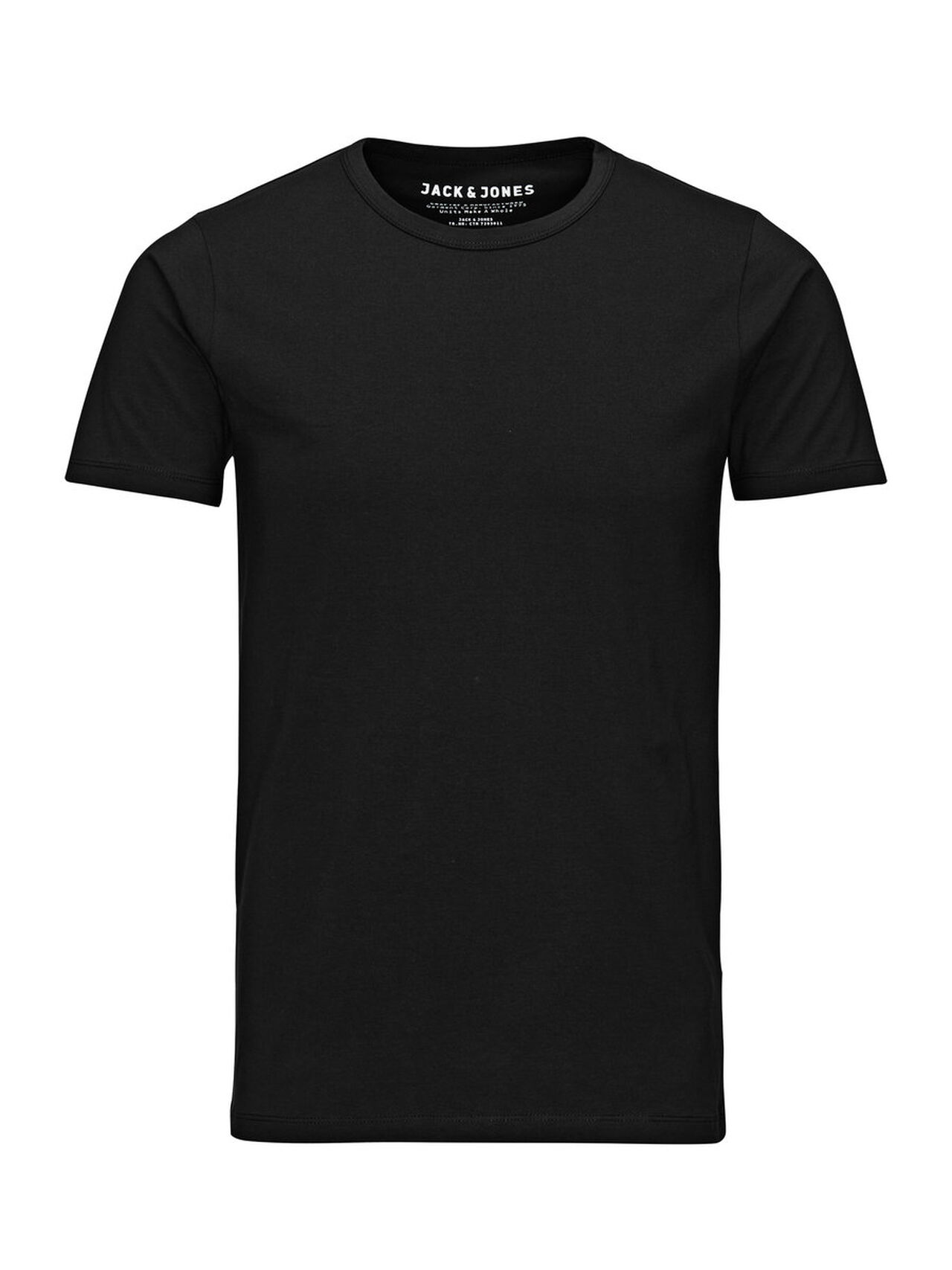 un T-shirt
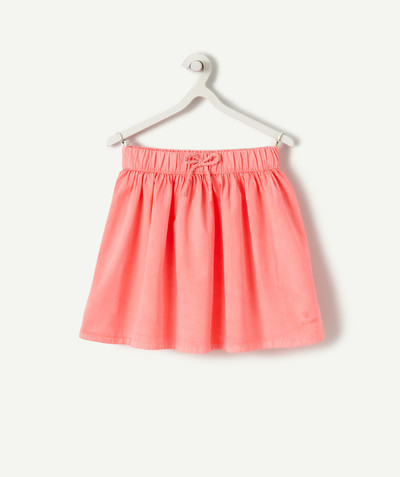 une jupe
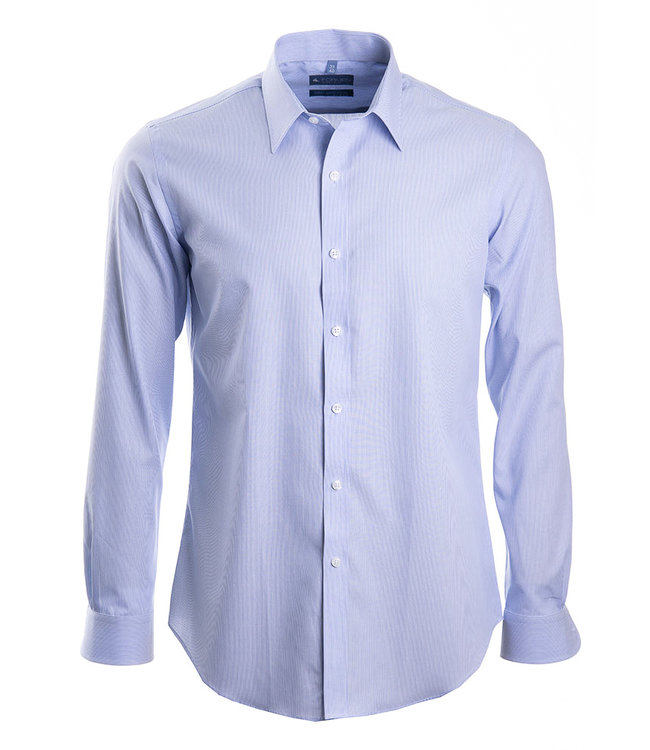 une chemise
un chapeau
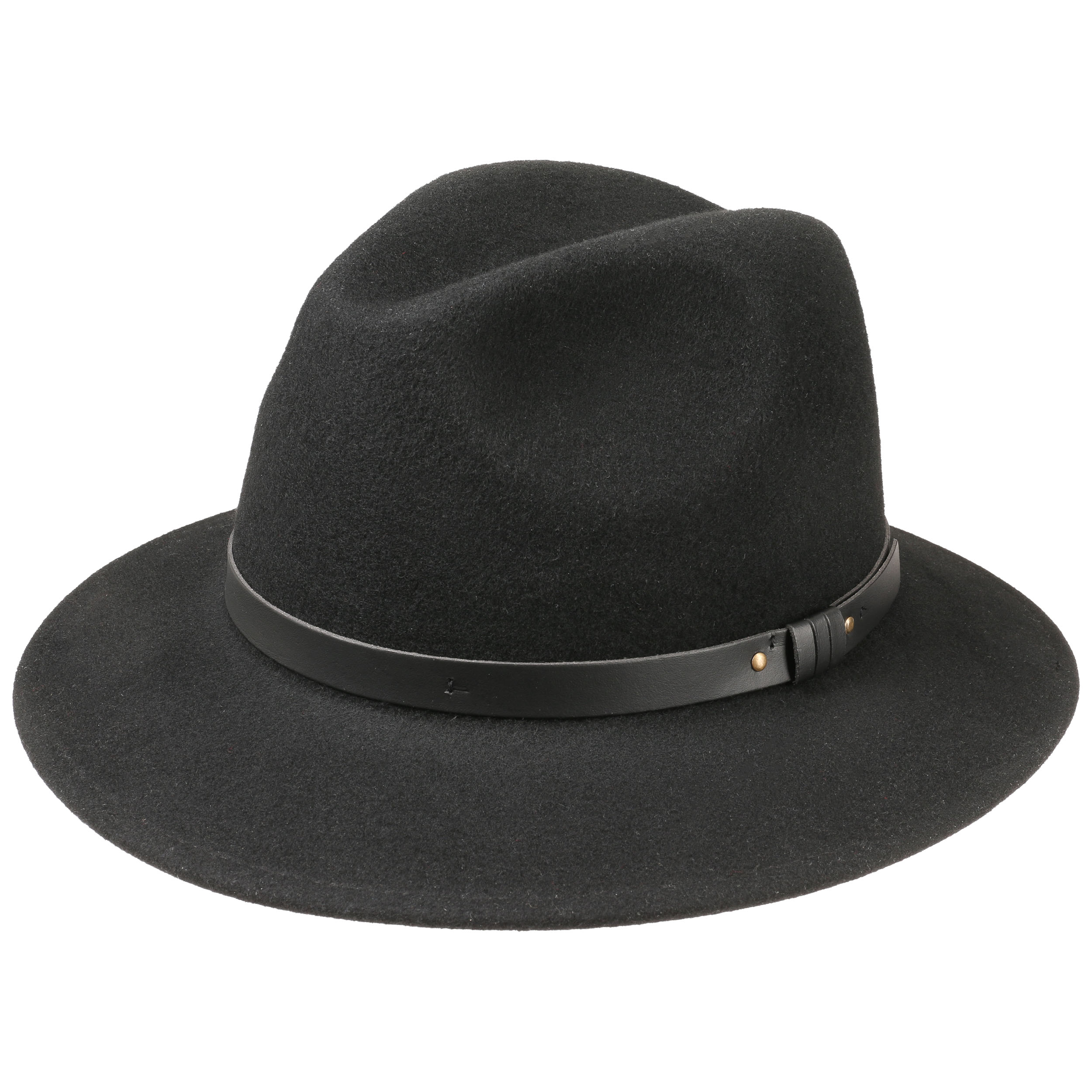 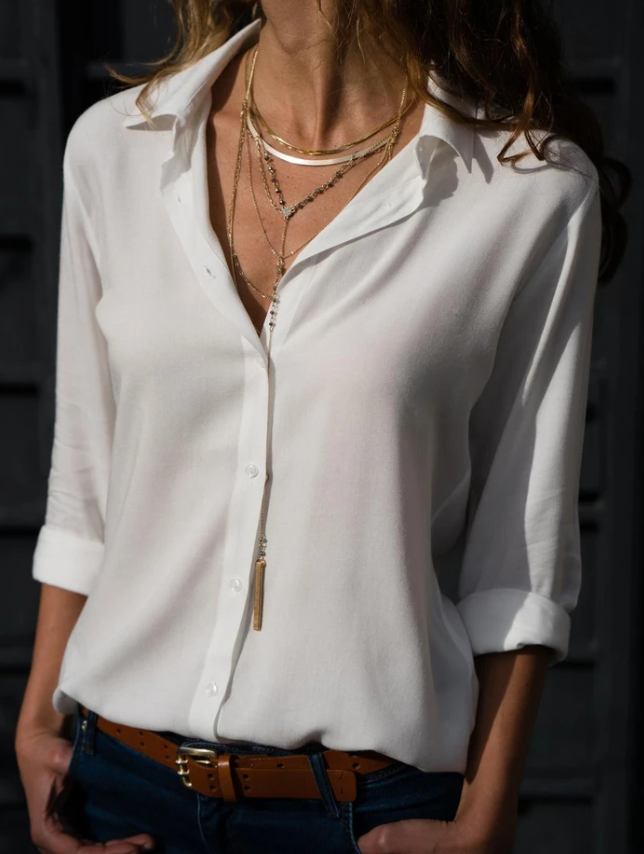 une blouse
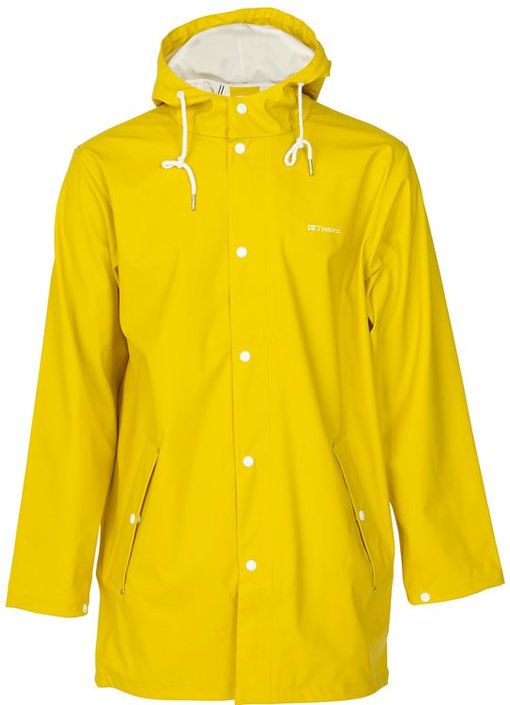 un anorak
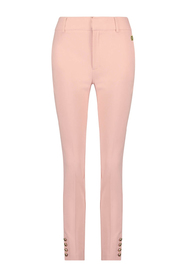 un pantalon
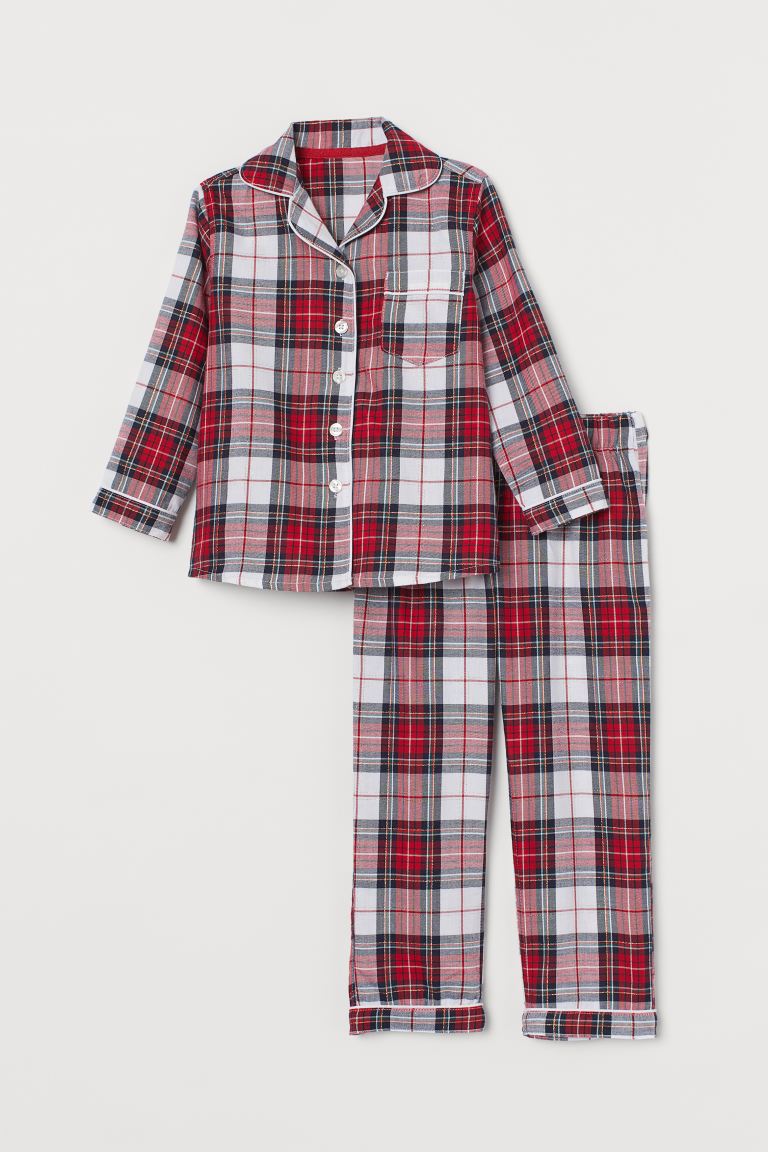 un pyjama
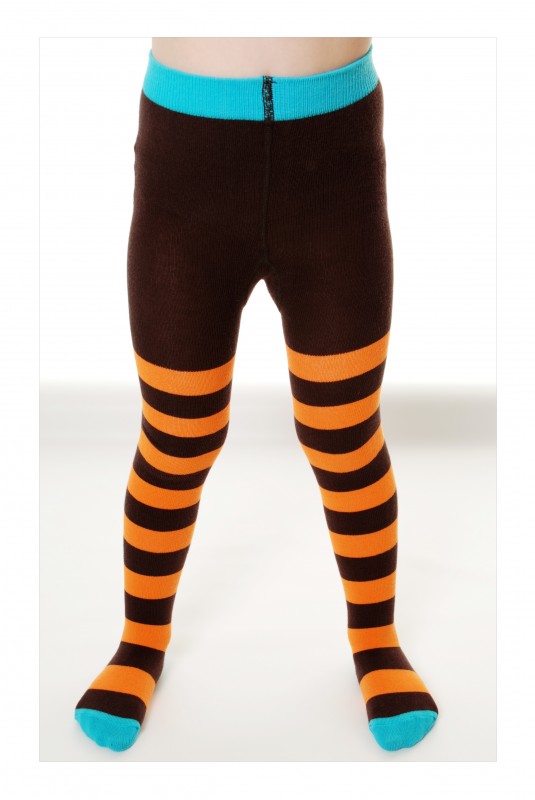 des collants
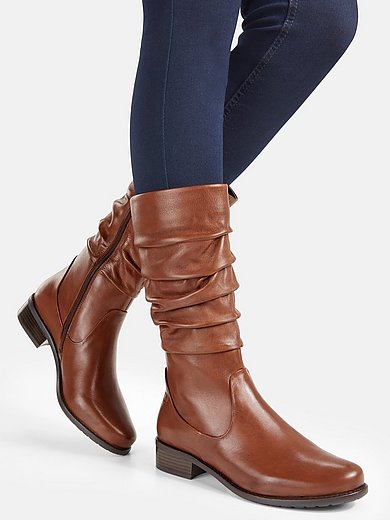 des bottes
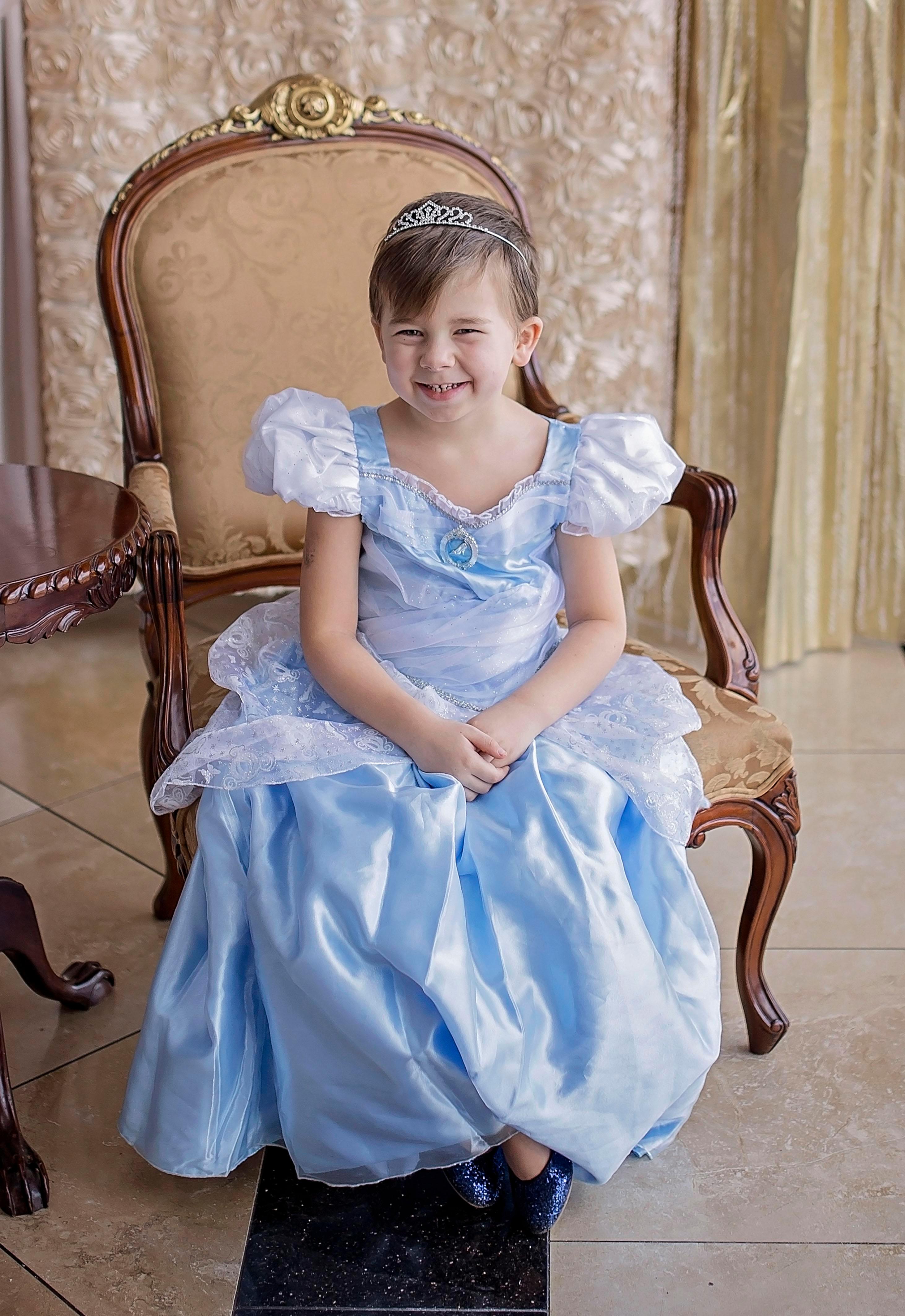 une robe
un manteau
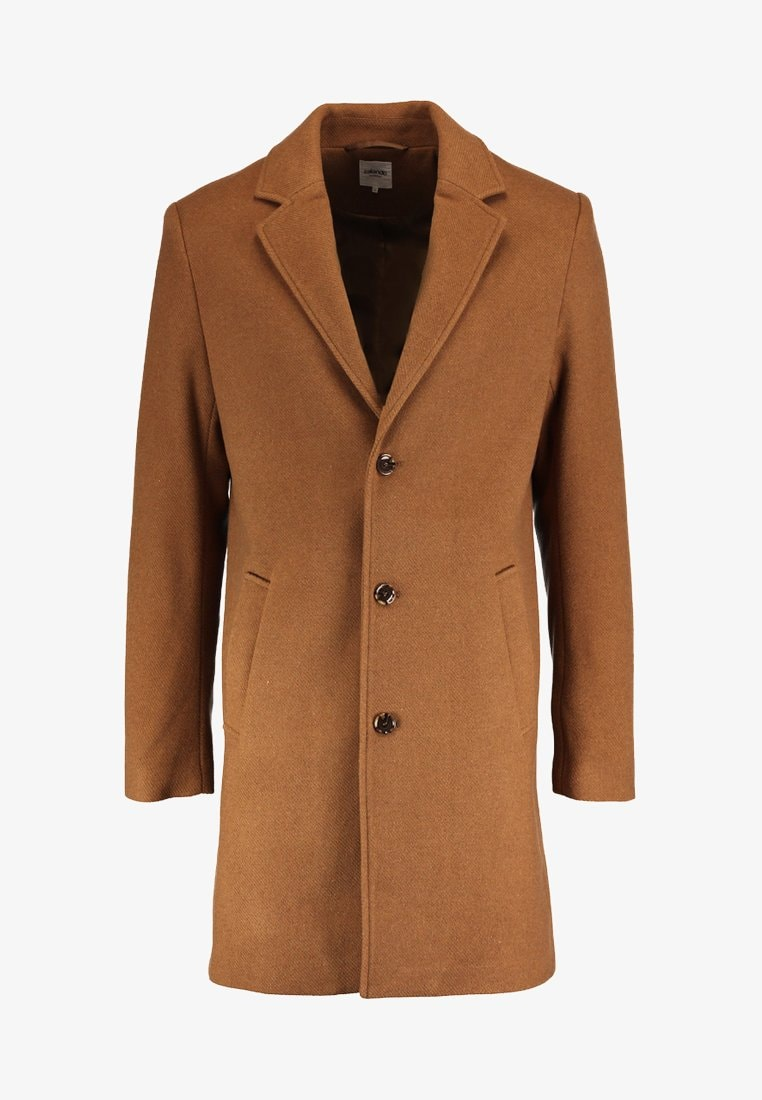 un pull
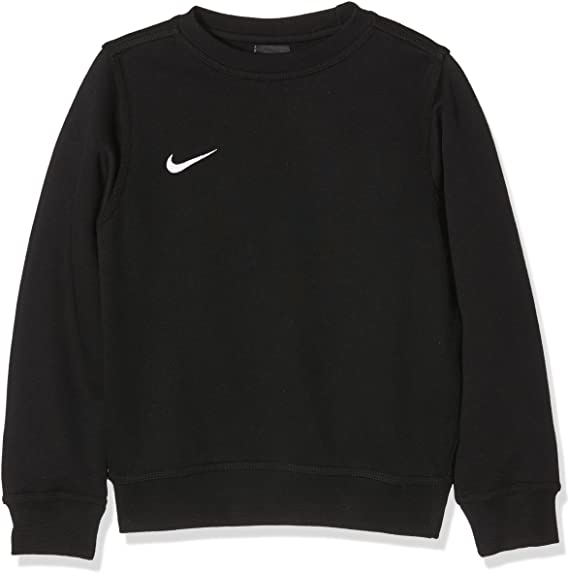 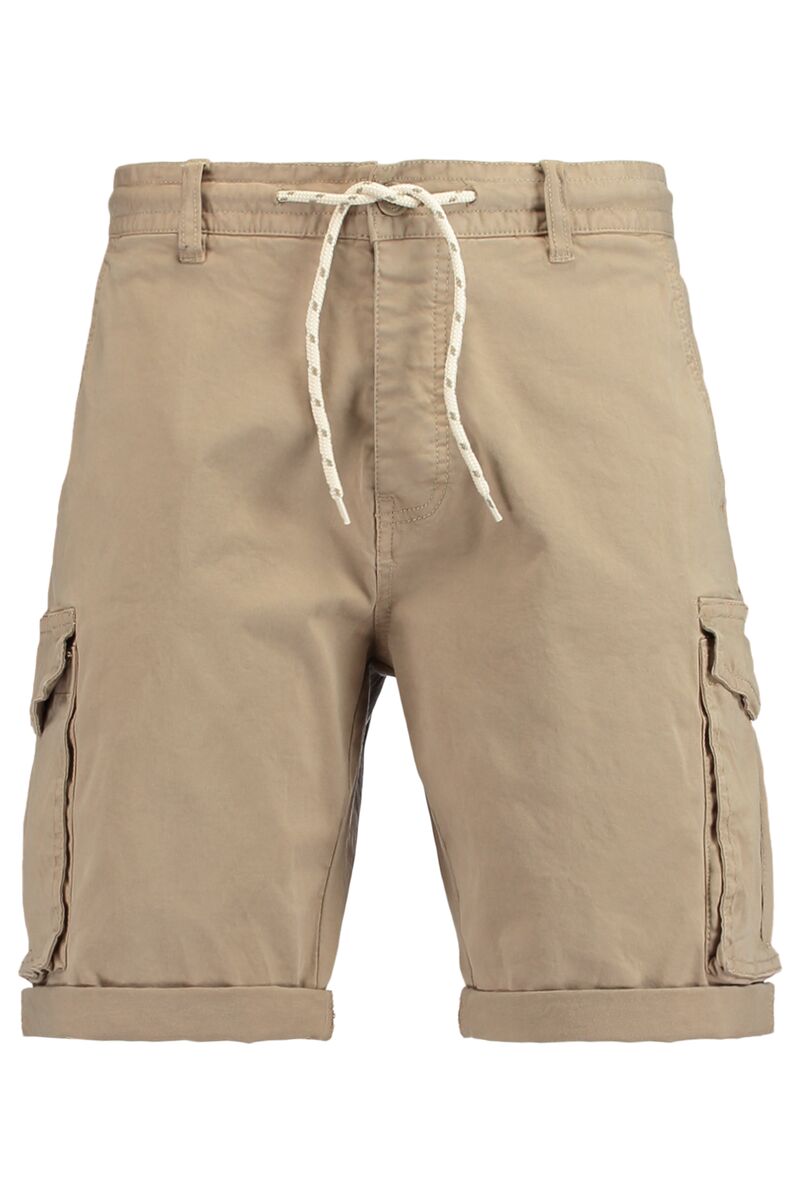 un short
des bas
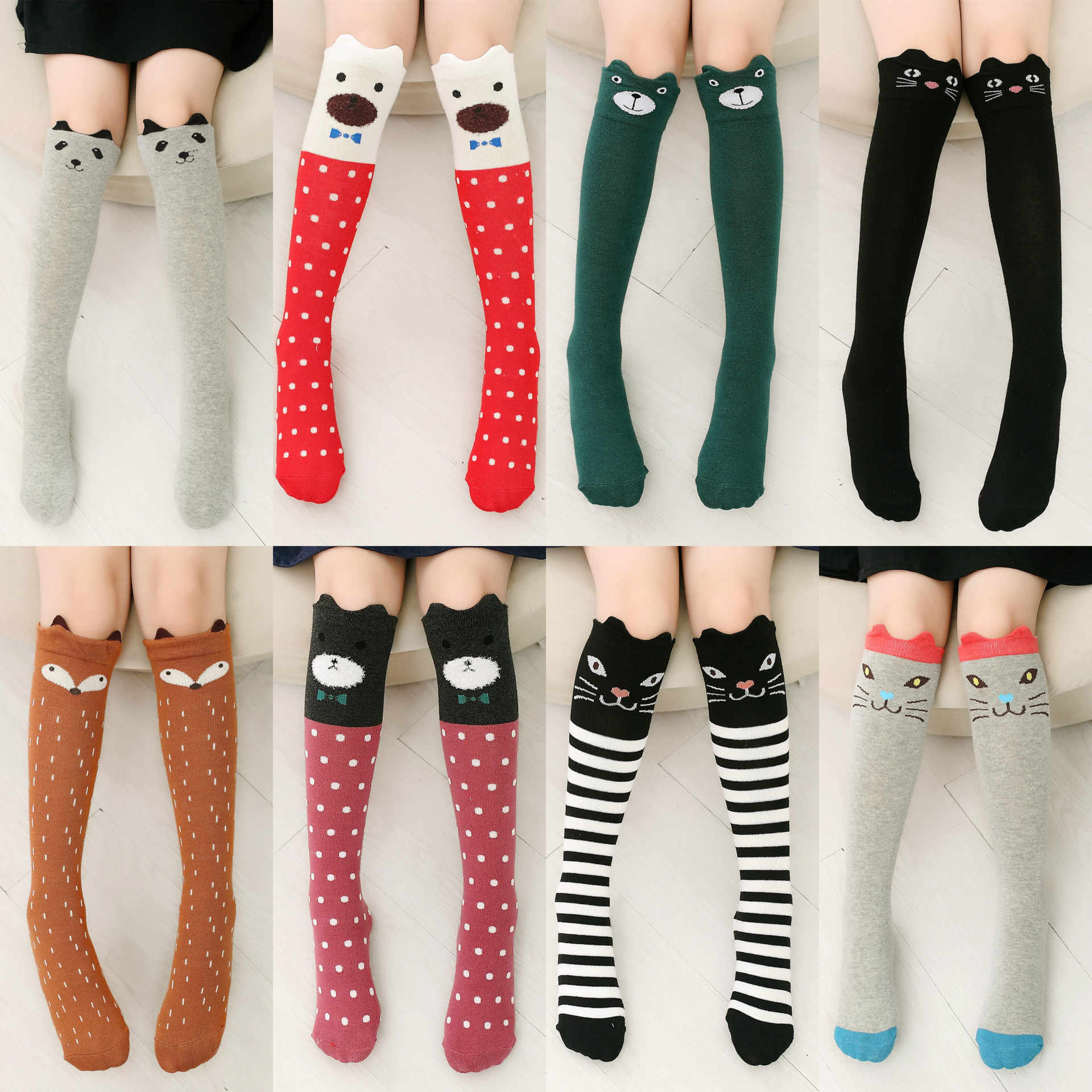 des chaussettes
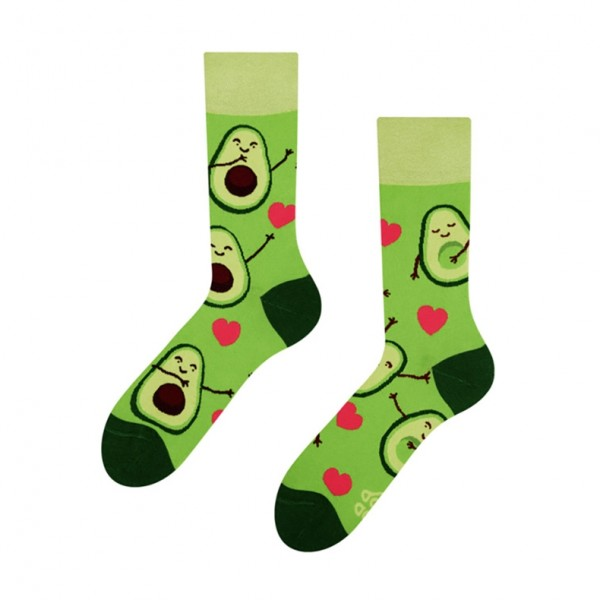 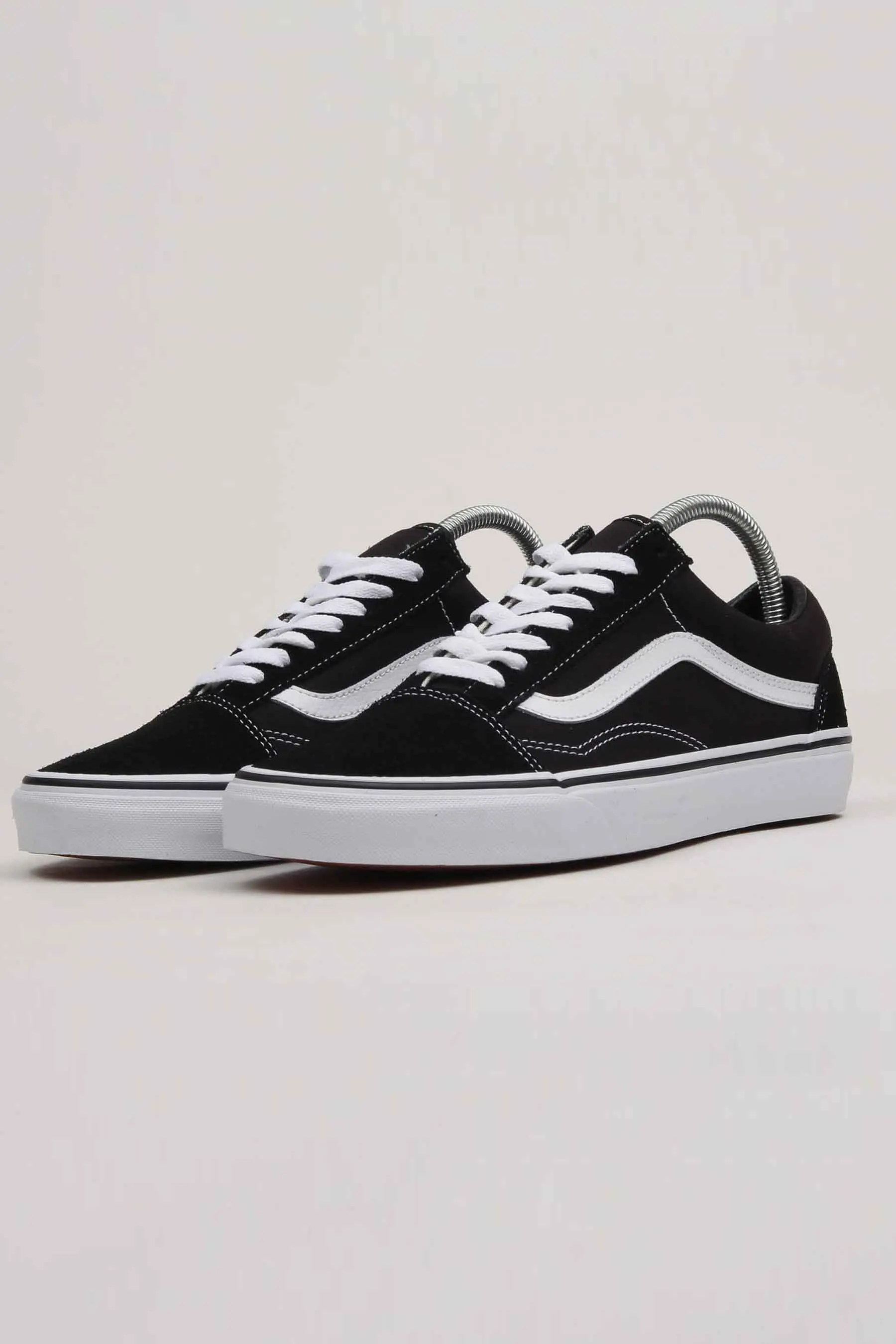 des chaussures
des sandales
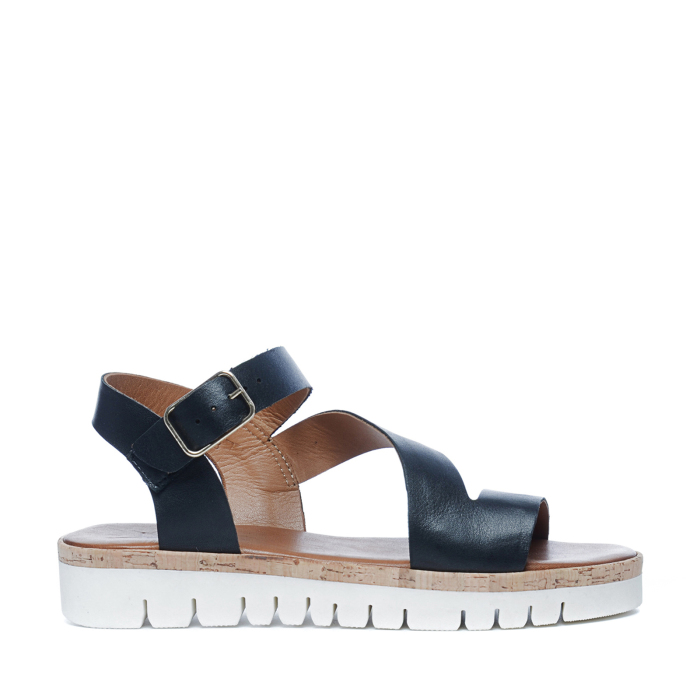